Figure 1. (A) Word-responsive regions activated for the word versus baseline contrast, including left vOTC cluster ...
Cereb Cortex, Volume 25, Issue 9, September 2015, Pages 2416–2426, https://doi.org/10.1093/cercor/bhu044
The content of this slide may be subject to copyright: please see the slide notes for details.
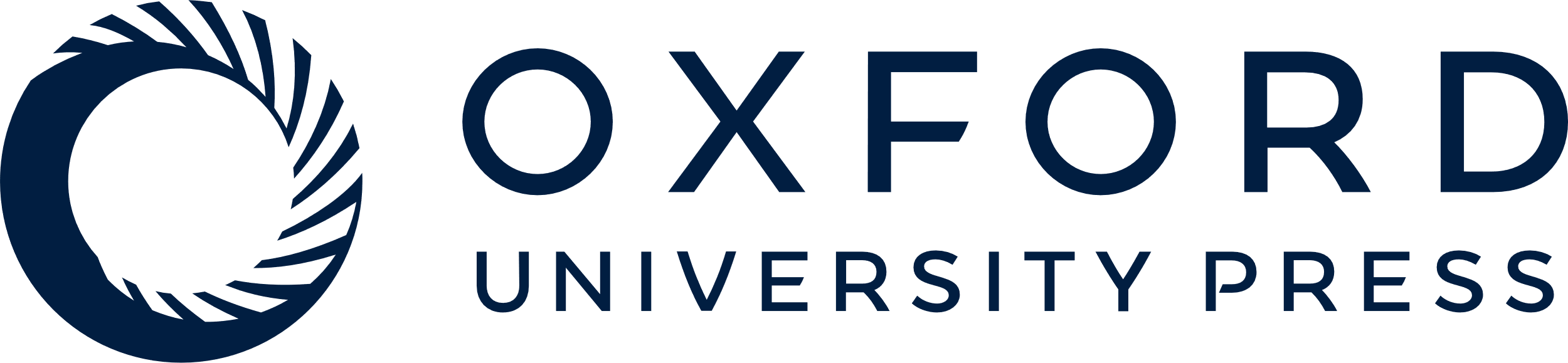 [Speaker Notes: Figure 1. (A) Word-responsive regions activated for the word versus baseline contrast, including left vOTC cluster (VWFA) highlighted within the black square, in hearing and congenitally deaf individuals (voxelwise P < 10−5, FWE-corrected cluster-level P < 0.05, cluster size ≥10 voxels). (B) The direct group comparison shows stronger activation in deaf than in hearing subjects in the right vOTC and right IFG (voxelwise P < 0.001, cluster-level P < 0.05, FWE-corrected within the mask of the word-responsive regions in either group). The bar chart shows mean beta values (word vs. baseline), for the 2 groups, in the right vOTC and right IFG. Error bars indicate SEM. (C) In each group, the overlap of individual binarized statistical parametric maps is shown for the word versus baseline contrast (voxelwise P < 10−5, FWE-corrected cluster-level P < 0.05, cluster size ≥ 10 voxels). (D) The VWFA is shown for each individual subject in the hearing (red color-coded) and deaf group (green color-coded). In each subject, VWFA was defined as the subpeak closest to the VWFA peak of each group. LH, left hemisphere; RH, right hemisphere. The results were mapped on cortical surfaces using the BrainNet viewer (Xia et al. 2013).


Unless provided in the caption above, the following copyright applies to the content of this slide: © The Author 2014. Published by Oxford University Press. All rights reserved. For Permissions, please e-mail: journals.permissions@oup.com]